Experiencia exitosa
Jardín de Niños Xicoténcatl
Experiencia exitosa
Reconocer las emociones que las educadoras están viviendo en esta contingencia.
Les permitió identificarse con los padres de familia y sus necesidades.
Para realizar el reconocimiento de las emociones jugamos con una ruleta de sorteos.
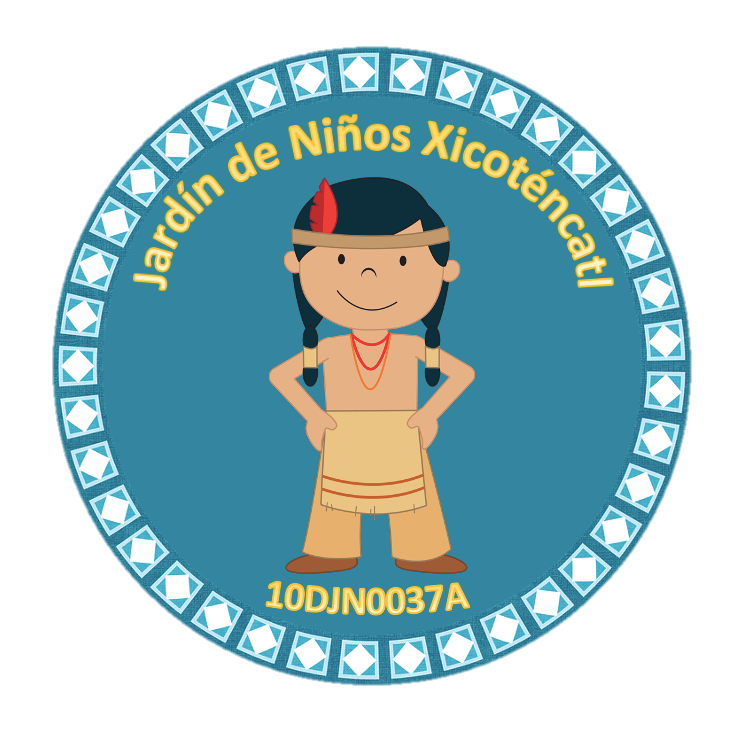 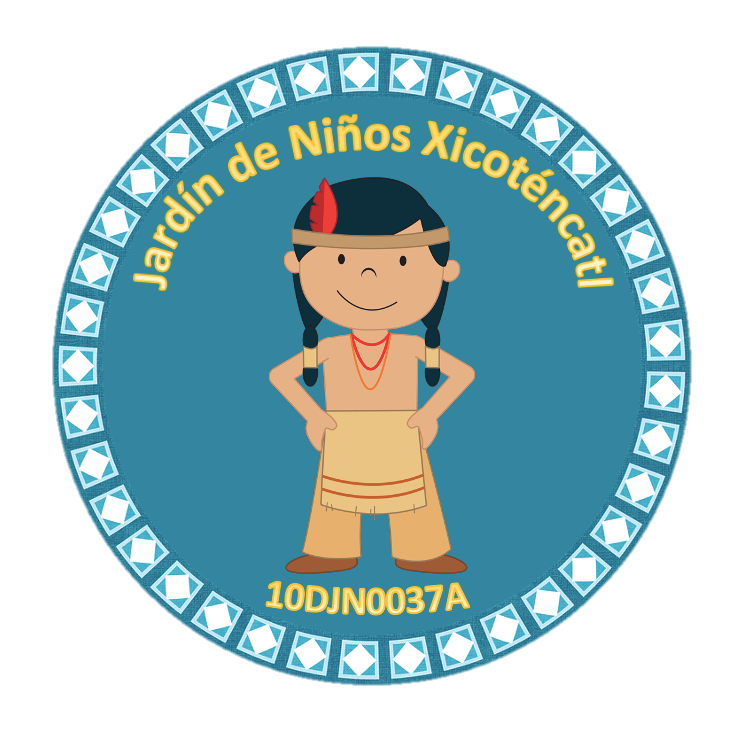 Experiencia exitosa
Ruleta de las emociones
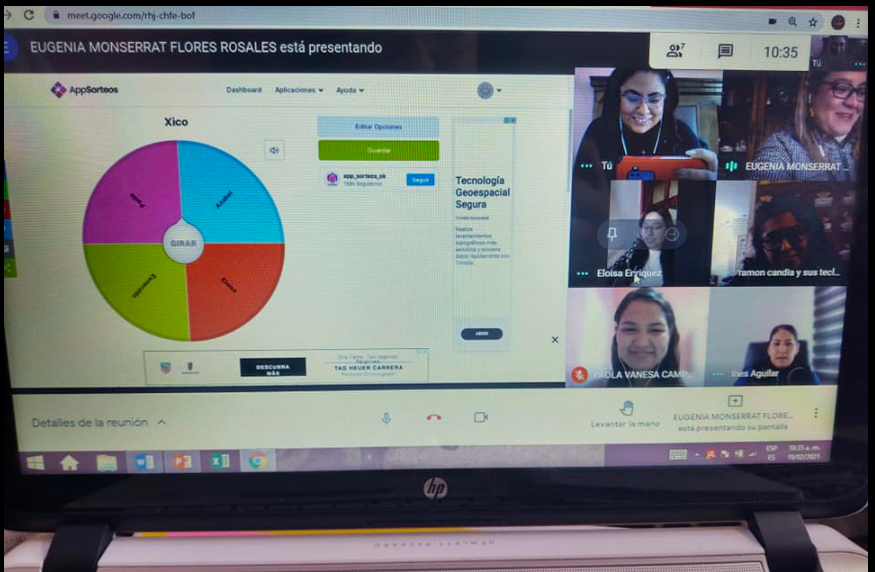 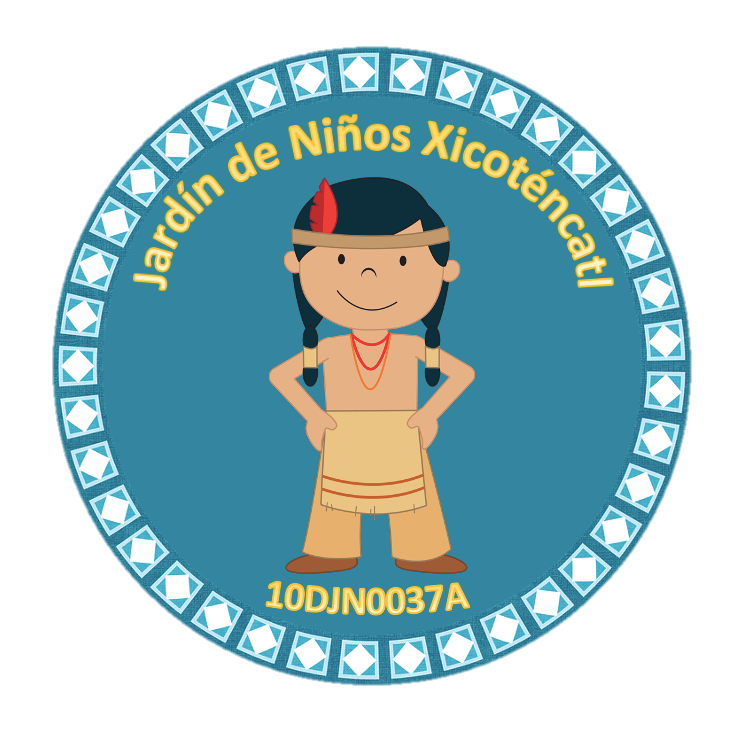 Experiencia exitosa
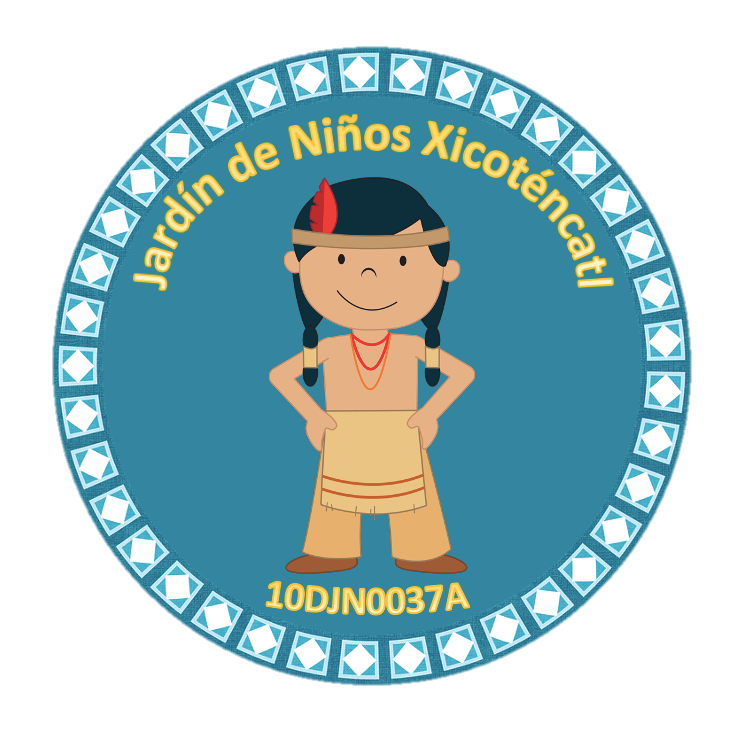 Experiencia exitosa
Elaboración del plan de educación Socioemocional.